Kandi-graduseminaari 2019Risto & Irene
29/08/2019
1
Koulutuksen arviointikesku / Risto Hotulainen
Kandiryhmä
EDELTÄVÄT OPINNOT TAI EDELTÄVÄ OSAAMINEN
Kohti tutkivaa työtapaa täytyy olla suoritettuna seminaaria aloittaessa.Akateemiset tekstitaidot, Kvalitatiiviset tutkimusmenetelmät I ja Kvantitatiiviset tutkimusmenetelmät I täytyvät olla suoritettuina tai meneillään seminaaria aloittaessa.

OSAAMISTAVOITTEET
Opintojakson suorittanut opiskelija osaa
asettaa tieteenalansa tutkimustehtävän,
jäsentää tutkimuskohdetta käsitteellisesti,
kasvatustieteellisen tutkimusaineiston hankinnan yleiset periaatteet,
tehdä tutkimusmenetelmällisiä valintoja perustellusti ja kriittisesti erityisesti omaa tutkielmaansa varten,
analysoida ja tulkita tutkimusaineistoa,
laatia kirjallisen tutkimusraportin,
hallita tutkimusprosessia,
arvioida kasvatustieteellisiä tutkimuksia,
antaa rakentavaa suullista ja kirjallista palautetta muiden opiskelijoiden kanditutkielmista,
toimia hyvän tieteellisen käytännön periaatteiden mukaisesti.

AJOITUS
Opintosuuntien opintopolkujen mukaisesti. Opintojakso järjestetään sekä syyslukukaudella periodeissa I–II että kevätlukukaudella periodeissa III–IV.

SISÄLTÖ
Opiskelija tekee kandidaatin tutkielman ja osallistuu aktiivisesti seminaarityöskentelyyn.

OPPIMATERIAALI
Opiskelija hakee itse lähdemateriaalin aiheeseen liittyvästä uusimmasta tutkimuksesta
Hyvä tieteellinen käytäntö ja sen loukkausepäilyjen käsitteleminen Suomessa. Tutkimuseettisen neuvottelukunnan ohje (2012). Helsinki: TENK.http://www.tenk.fi/sites/tenk.fi/files/HTK_ohje_2012.pdf
Kniivilä, S., Lindblom-Ylänne, S., & Mäntynen, A. (2007). Tiede ja teksti. Tehoa ja taitoa tutkielman kirjoittamiseen. Helsinki: WSOY
29/08/2019
2
Presentation Name / Firstname Lastname
Graduryhmä
KOHDERYHMÄ
Opintojakso on pakollinen kaikille kasvatustieteiden maisteriohjelman opiskelijoille.

EDELTÄVÄT OPINNOT TAI EDELTÄVÄ OSAAMINEN
Kasvatustieteen kandidaatin tutkinto. Maisteriopintojen kvantitatiivisten tai kvalitatiivisten menetelmien opintojakso suoritetaan viimeistään samaan aikaan graduseminaarin kanssa.

SUOSITELTAVAT VALINNAISET OPINNOT
Tutkielman tekemistä tukevat valinnaiset menetelmäopintojaksot.

OSAAMISTAVOITTEET
Opintojakson suoritettuaan opiskelija
osaa suunnitella ja toteuttaa tutkimuksen sekä määritellä tutkimuskohteen ja rajata tutkimustehtävän,
osaa analysoida olemassa olevaa tietoa sekä arvioida oman tieteenalansa tutkimuksia kriittisesti,
hallitsee oman tieteenalansa tutkimusaineiston hankinnan keskeiset periaatteet,
osaa perustella ja arvioida tutkimusmenetelmällisiä valintoja,
osaa analysoida ja tulkita tutkimusaineistoa monipuolisesti,
osaa raportoida itsenäisesti tutkimuksestaan tieteellisen argumentoinnin periaatteita noudattaen,
kykenee perustelemaan omia näkökulmiaan ja valintojaan tiedelähtöisesti ja osaa laatia kirjallisen tutkimusraportin
osaa myös toimia hyvän tieteellisen käytännön periaatteiden mukaisesti.
Lisäksi opiskelija osaa hallita tutkimusprosessin kokonaisuuden tavoitellussa aikataulussa sekä antaa rakentavaa, perusteltua suullista ja kirjallista palautetta muiden opiskelijoiden pro gradu -tutkielmista. Hän osaa myös ottaa vastaan omaan tutkielmaansa ja tutkimustyöhönsä kohdistuvaa palautetta.
http://www.apastyle.org
29/08/2019
3
Presentation Name / Firstname Lastname
AJOITUS
Opintojakso suoritetaan maisteriopintojen 1.-2. vuoden aikana. Aloitus pääsääntöisesti 1. maisterivuoden III-IV periodeissa jatkuen 2. maisterivuoden I-II periodeissa. Opintojakso järjestetään joka vuosi (periodit: III, IV, I, II).

SISÄLTÖ
Opiskelija tekee itsenäisesti tutkielman oman opintosuuntansa tieteenalan alueelta (kasvatustieteen/kasvatuspsykologian/varhaiskasvatuksen/erityispedagogiikan/kotitaloustieteen/käsityötieteen alueelta). Tutkielmaprosessi sisältää tutkimustehtävään liittyvään lähdekirjallisuuteen perehtymisen, teoreettisen viitekehyksen muodostamisen, aineiston keräämisen ja analysoinnin tai valmiina saadun aineiston analysoinnin, tulosten raportoinnin ja tulkitsemisen sekä oman tutkimuksen kriittisen arvioinnin. Tutkielma voi liittyä laajempaan tutkimusprojektiin.

OPPIMATERIAALI
Opiskelija tekee aktiivista tieteellisen tiedon hankintaan ja hakee itse lähdemateriaalin aiheeseen liittyvästä uusimmasta tutkimuksesta
Hyvä tieteellinen käytäntö ja sen loukkausepäilyjen käsitteleminen Suomessa. Tutkimuseettisen neuvottelukunnan ohje (2012). Helsinki: TENK. http://www.tenk.fi/sites/tenk.fi/files/HTK_ohje_2012.pdf
Hirsjärvi, S., Remes, P. & Sajavaara, P. (2014). Tutki ja kirjoita. 19. uud. p. Helsinki: Tammi.
Kniivilä, S., Lindblom-Ylänne, S. & Mäntynen, A. (2012). Tiede ja teksti. Tehoa ja taitoa tutkielman kirjoittamiseen. 2. painos. Helsinki: SanomaPro.
Svinhufvud, K. (2015). Gradutakuu. Helsinki: Art House.
Varantola, K. (2013). (toim.) Hyvä tieteellinen käytäntö ja sen loukkausepäilyjen käsitteleminen Suomessa. Tutkimuseettisen neuvottelukunnan ohje 2012. Tutkimuseettinen neuvottelukunta. Helsinki.
29/08/2019
4
Presentation Name / Firstname Lastname
SUUNNITELMA: Miten tavoitteeseen (YHDESSÄ / YKSIN )- YHTEISTAPAAMISET: kaikki yhdessä, kandit yhdessä, gradut yhdessä- YKSITYISTAPAAMISET: kandit Irenen kanssa, gradut riston kanssa- VERKKOKIRJOITUS-/RISTIINKOMMENTOINTI
”Haluan tutkia lahjakkaiden lasten koulunkäyntiä”
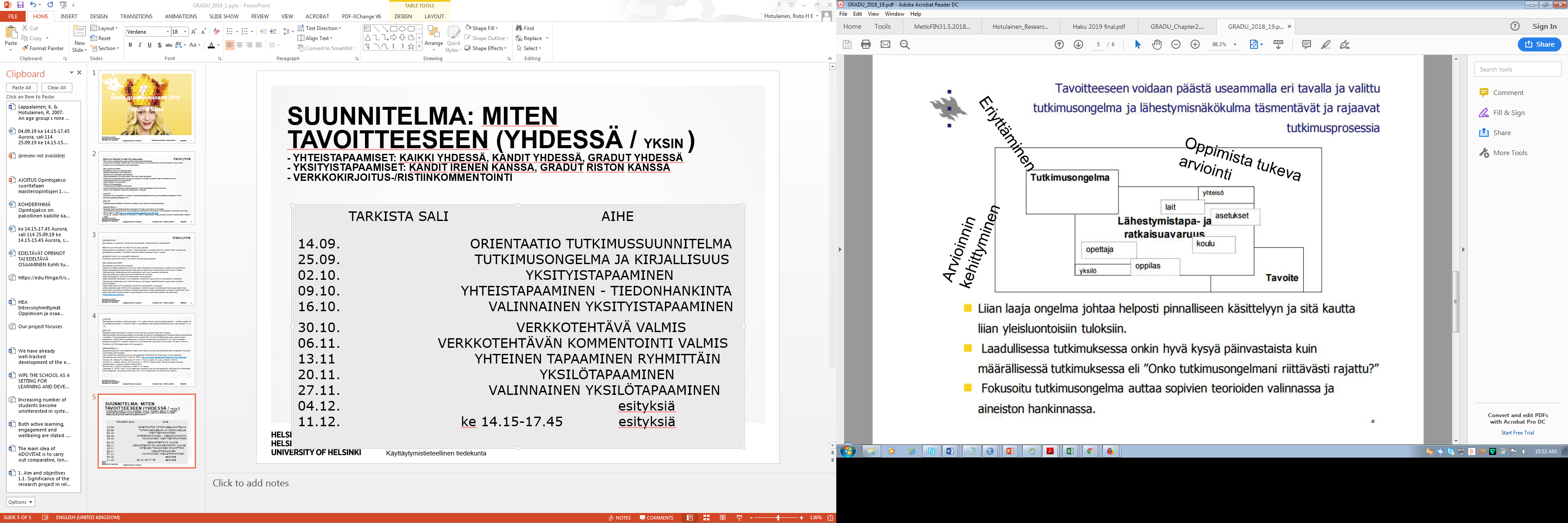 8/30/2019
6